Components of the Circulatory System
Heart = Pump
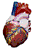 Blood = Transport Medium
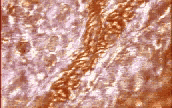 Blood vessel  = Passageways
1
Functions of Blood
Transports:
Defense:
Nutrients
Foreign organisms
Electrolytes
Injury/infection
O2  &  CO2
Clotting process
Waste Products
Hormones
Body temperature
2
Components of Blood
Blood is a mixture of cellular components 
suspended in plasma:
1. Erythrocytes (RBCs)
2. Leukocytes (WBCs)
3. Thrombocytes (platelets)
Total Blood Volume: 8 % of body weight
2.75 / 5.5 liters of blood is plasma 
(remaining is the cellular portion)
3
[Speaker Notes: Plasma (water + dissolved solutes)]
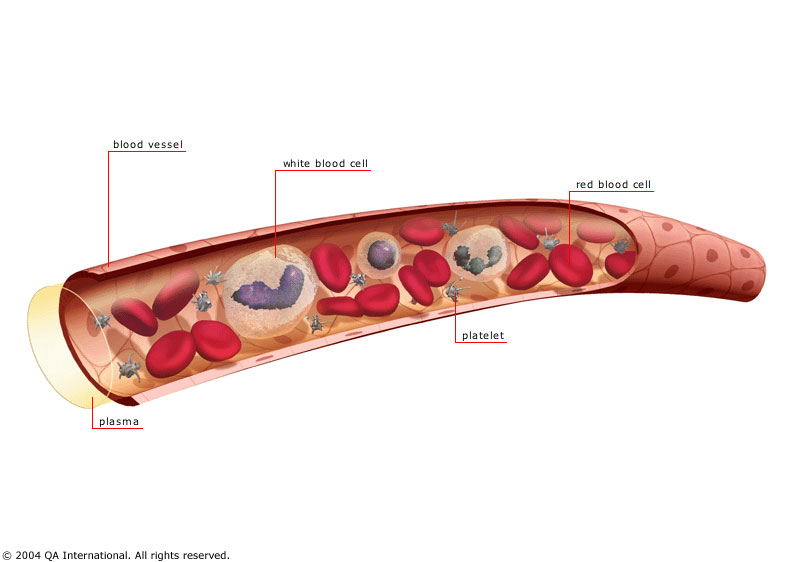 Blood vessel
White blood cell
Red blood cell
platelet
Plasma
4
Cellular Elements of Blood
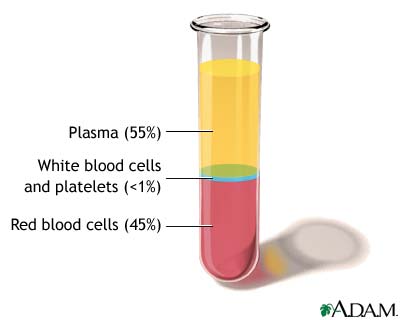 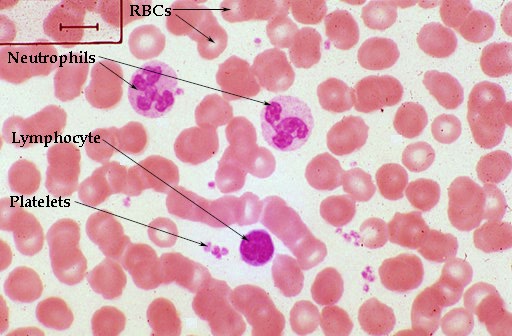 1.  Red Blood Cells
2. White Blood Cells
3.  Platelets
5
1.  RBC’S (Erythrocytes)
Shape - a biconcave disc with large surface area
Can change shape 
No Nucleus / organelles
Contains hemoglobin
New RBC’s (and platelets & leukocytes) are produced 
   in the Bone Marrow
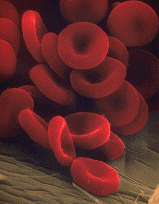 Primary Function = Transport oxygen from the lungs to the cells of the body & assist with CO2 removal
6
WBC’ s
RBC’s
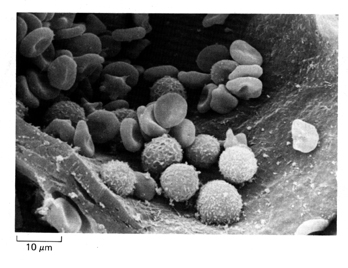 7
2.  White Blood Cells (Leukocytes)
Mobile units of body’s defense system:

“Seek and Destroy” Functions:
Destroy invading microorganisms
Destroy abnormal cells (ie: cancer )

Clean up cellular debris (phagocytosis)
 3.  Assist in injury repair
8
Types of WBC’s
Granulocytes
Agranulocytes
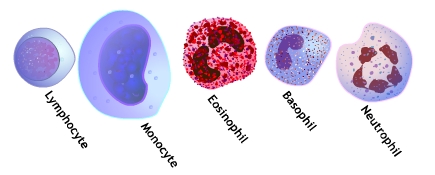 Each WBC has a specific function
9
Types of WBC’s
Polymorphonuclear Granulocytes
Neutrophils
Eosinophils
Basophils
10
1.  NEUTROPHILS
*  50-70% of all leukocytes
  (most abundant of WBC’s)
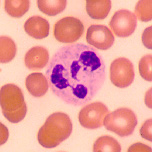 *  Important in inflammatory 
    responses
*  Phagocytes that engulf 
    bacteria and Debris
11
2.  EOSINOPHILS
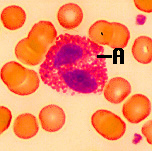 *  1-4% of the WBC's
*  Attack parasitic worms
*  Important in allergic reactions
12
3.  BASOPHILS
*  0.5% of the WBC's
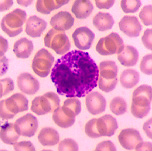 *  Release histamine
    and heparin
* Important in Allergic 
  Reactions
* Heparin helps clear fat from blood
13
Types of WBC’s
Mononuclear Agranulocytes
4. Monocytes
5. Lymphocytes
(B and T cells)
14
4.  MONOCYTES
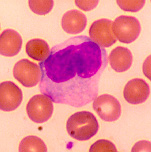 *  2-6 % of the WBC's
*  Exit blood (diapedesis) 
    to become macrophages
* Phagocytic = defend against 
   viruses and bacteria
15
5.  LYMPHOCYTES
*  25-33 % of the WBC's
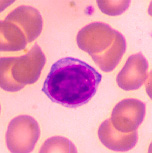 *  B-lymphocytes:  
    Produce Antibodies
* T-lymphocytes: 
   Directly destroy virus- 
   invaded cells and cancer           
   cells
16
[Speaker Notes: B cells responsible for antibody-mediated (or humoral) immunity. – An Ab binds with and marks for destruction (by phagocytosis) the specific foreign matter that induced production of the Ab.
T cells directly destroy their specific target cells by releasing chemicals that punch holes in the cell (process is called cell-mediated immunity)]
3.  Platelets (Thrombocytes)
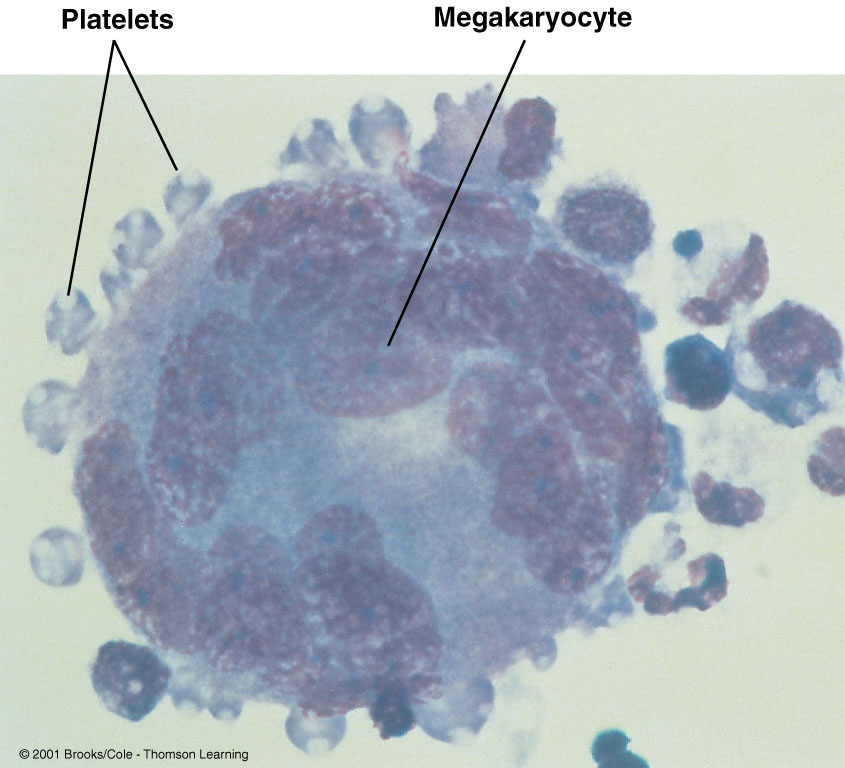 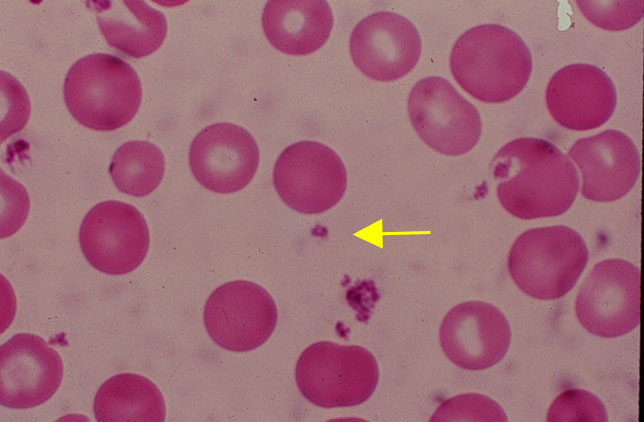 *   Cell fragments bound to megakaryocytes
*  “Bud Off” and are released into the blood
17
[Speaker Notes: Platelets are produced by the bone marrow.  They are not whole cells, but are fragments of extraordinarily large bone marrow-bound megakaryocytes.  
The hormone THROMBOPOIETIN (produced by liver) increases the # of megakaryocytes in the bone marrow, stimulating them to produce more platelets]